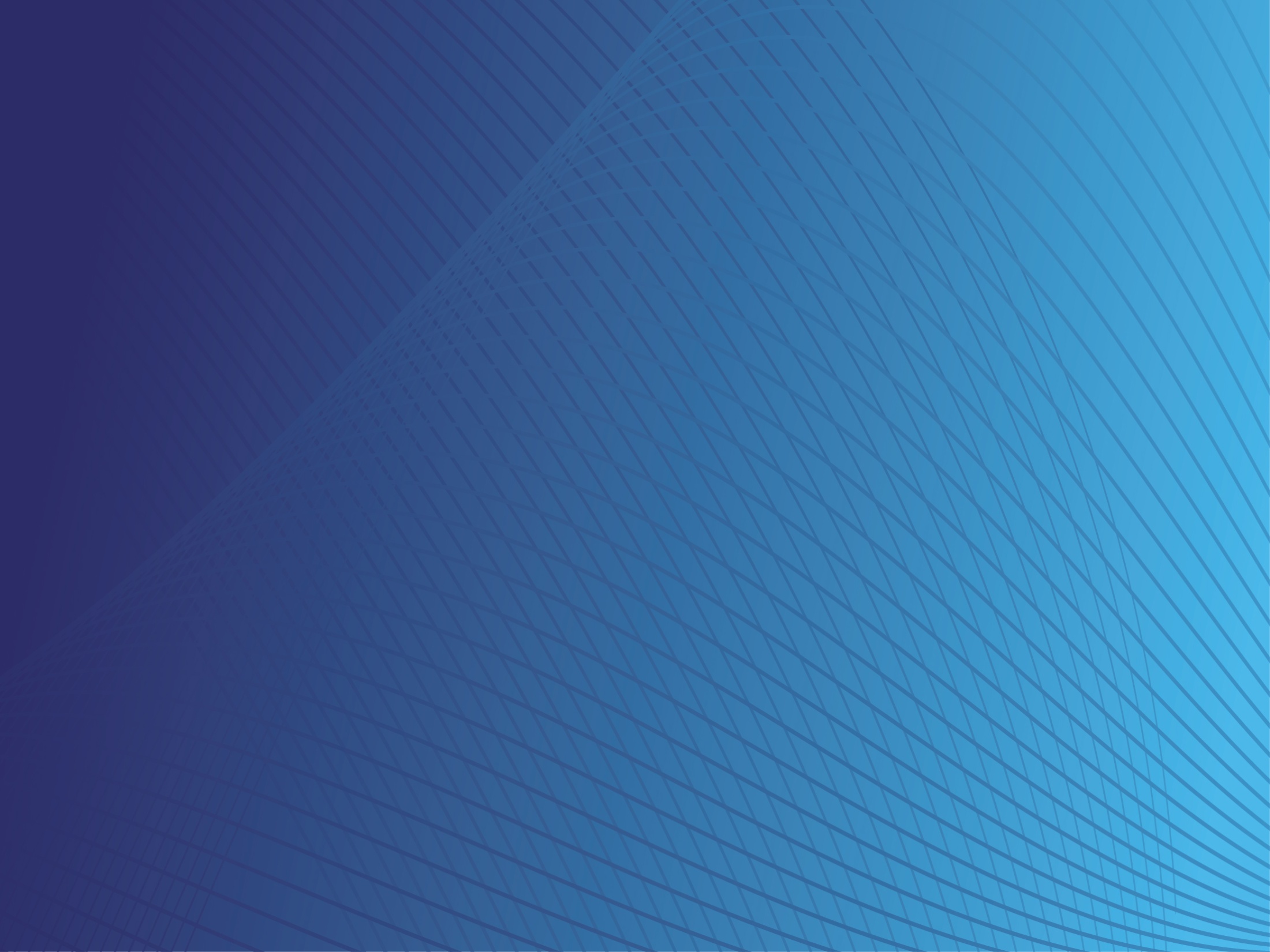 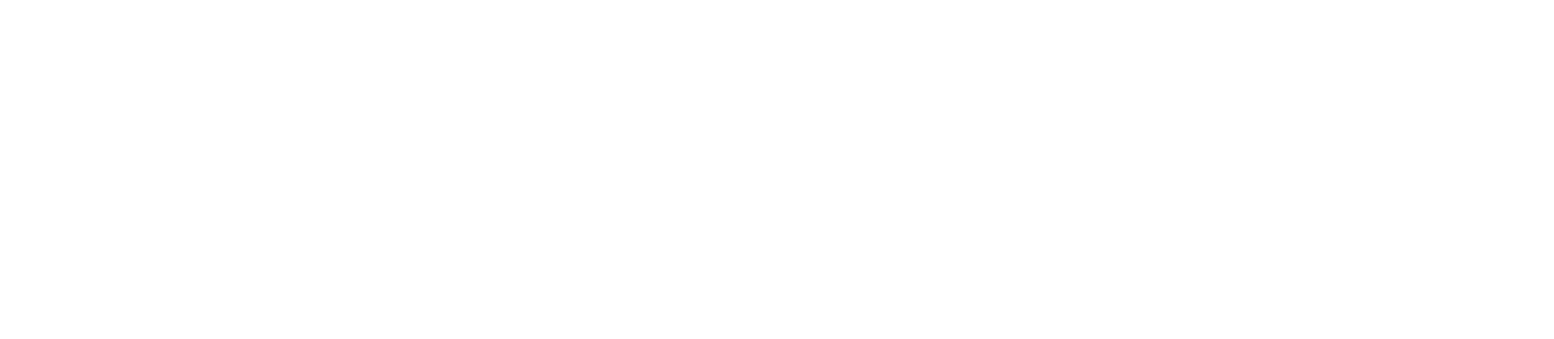 Внесение изменений в рабочие программы воспитания
на 2022-2023 учебный год
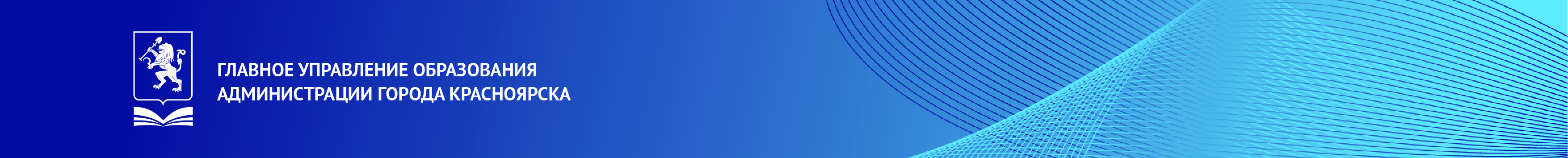 Сравнительный анализ примерных программ воспитания (2020 и 2022 годы)
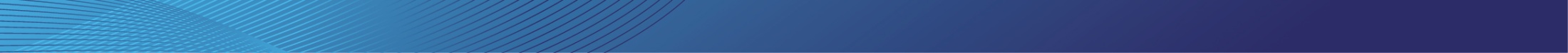 1
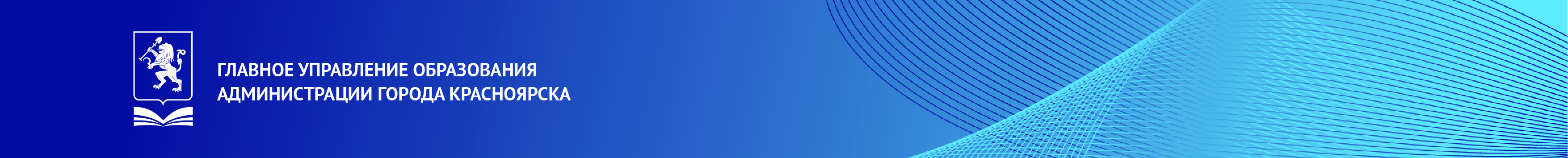 Сравнительный анализ примерных программ воспитания (2020 и 2022 годы)
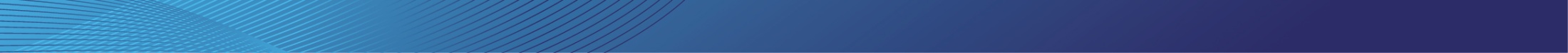 1
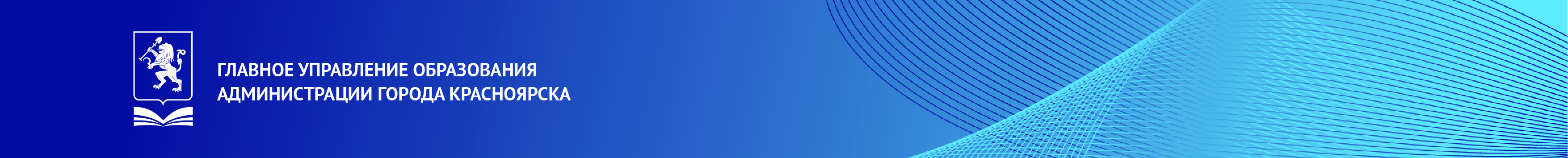 Сравнительный анализ примерных программ воспитания (2020 и 2022 годы)
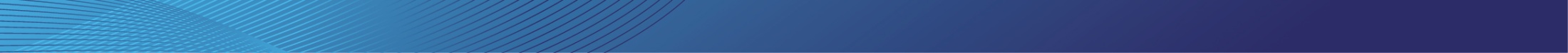 1
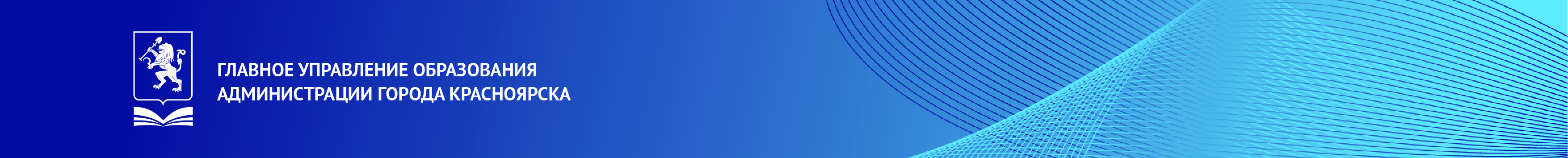 Сравнительный анализ примерных программ воспитания (2020 и 2022 годы)
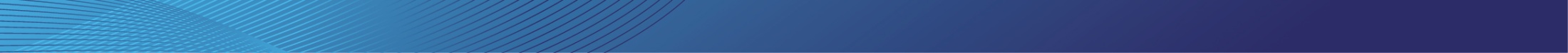 1
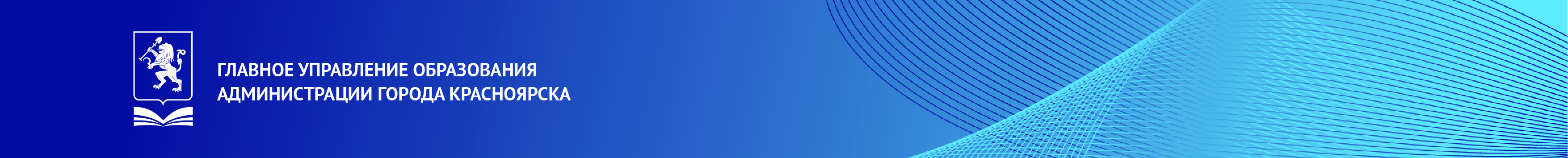 Сравнительный анализ примерных программ воспитания (2020 и 2022 годы)
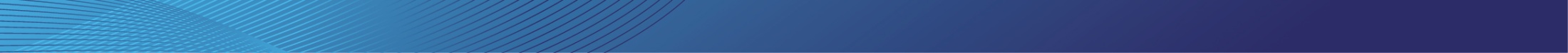 1
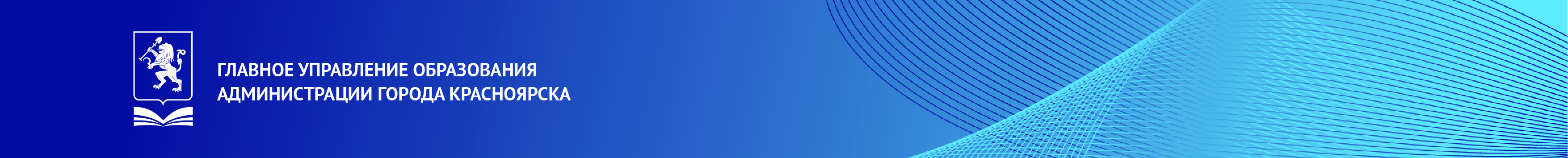 Сравнительный анализ примерных программ воспитания (2020 и 2022 годы)
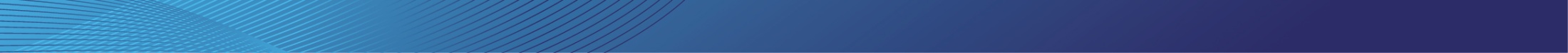 1
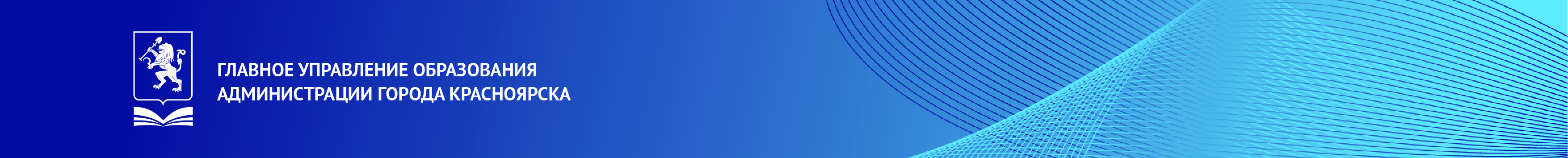 Сравнительный анализ примерных программ воспитания (2020 и 2022 годы)
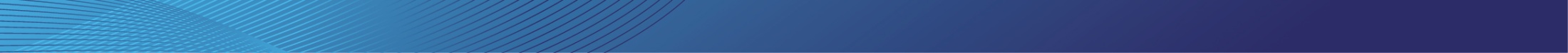 1
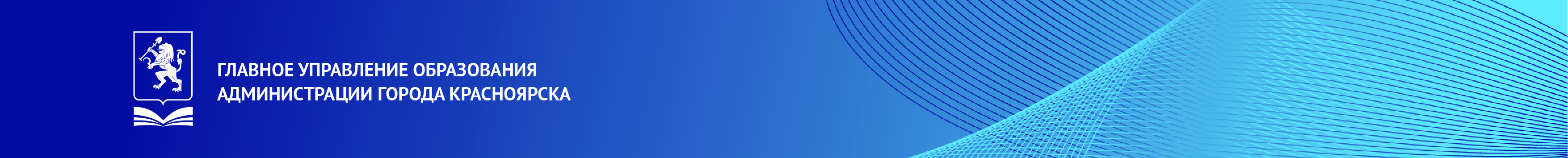 Сравнительный анализ примерных программ воспитания (2020 и 2022 годы)
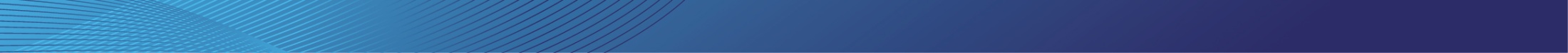 1
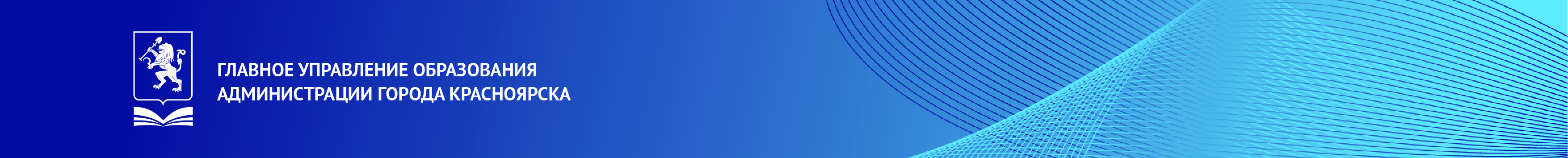 Сравнительный анализ примерных программ воспитания (2020 и 2022 годы)
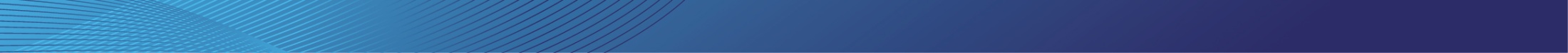 1
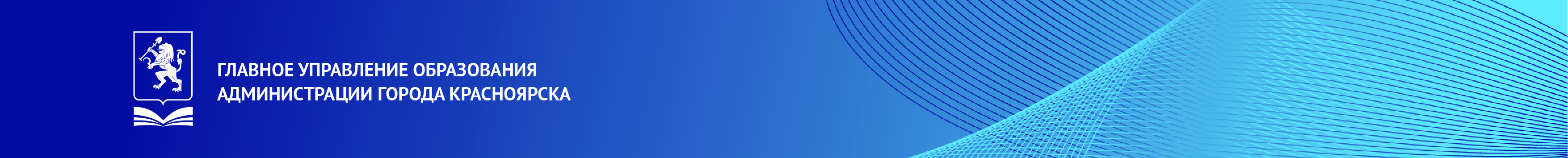 Сравнительный анализ примерных программ воспитания (2020 и 2022 годы)
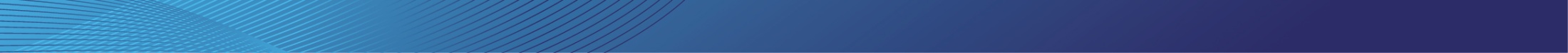 1